БИОЛОГИЯ 7 КЛАСС
НАСЛЕДСТВЕННОСТЬ И 
ИЗМЕНЧИВОСТЬ
Тема урока:
Организация хромосом. 
Понятие о ДНК как хранителе и носителе генетического материала
Цели обучения
7.2.4.3  объяснять роль генов в определении признаков;
7.2.4.4  объяснять роль генетического материала – ДНК в хромосомах.
Материал о роли генов и генетического материала ДНК
Прочитайте текст в учебнике на стр. 200 – 201

Просмотрите видео «Для чего нужны гены?»https://www.youtube.com/watch?v=g2FAoOKiZvw
Выполни
Запишите  определение   
Ген - это…..
Ответь
Выберите верные утверждения, поставив «+» и «-» 
1.Ген – это элементарная единица наследственности____
2. Одна молекула ДНК содержит 3 гена _____
3. Все белки состоят из 50 аминокислот ____
4. Генетический код универсален ____
Материал о роли генов и генетического материала ДНК
Прочитайте текст учебника на стр. 202 -203

Просмотрите видео «ДНК»   
https://www.youtube.com/watch?v=kaLi297cYwA
Выполни
1. Запиши слова –ассоциации со словом



2. Заполни таблицу
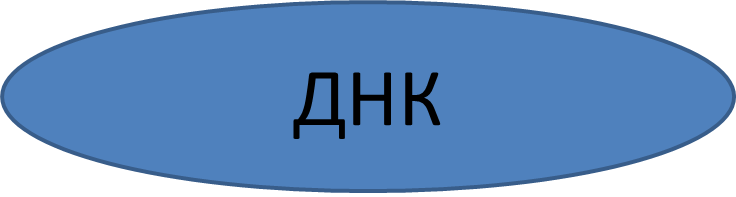 Ответь
Закончи предложения:
Генетическая информация в организме закодирована в молекуле ______________. Ее участки с наследственными признаками называются____________. Каждому признаку соответствует определенный ________.
Выполни
Проверьте свои знания ответив на вопросы №1, 2,3 после § 52 на стр.203
Рефлексия
Теперь я знаю…

Теперь я умею…